MODUULI 4
SUUNNITTELU JA ENNUSTAMINEN
PP
SISÄLTÖ
Ruokahävikkiä koskevat tiedot ovat järkyttäviä: WWF:n mukaan noin 30 prosenttia kaikesta ruoasta menee hukkaan.
Tässä moduulissa tarkastellaan elintarvikkeiden tarpeiden suunnittelua ja ennustamista ja tutkitaan strategioita ja välineitä, joiden avulla voidaan minimoida hävikki erityisesti elintarvikkeiden tuotanto- ja jakeluvaiheessa. 
Nämä käytännöt ovat olennaisen tärkeitä erityisesti ruokaloissa, ravintoloissa ja supermarketeissa, joissa tehokas hallinto voi tehdä eron resurssien maksimaalisen hyödyntämisen ja liiallisen hävikin välillä.
01
Suunnittelu ja ennustaminen
Ennustetyypit ja niitä tukevat teknologiat
02
Raaka-aineiden strateginen käyttö
03
Myyntitoimintojen suunnittelu
04
Riskienhallinta
05
01
Suunnittelu ja ennustaminen
Suunnittelu ja ennakointi ruokajätteen yhteydessä
Suunnittelu: Tarvittavien toimintojen ja resurssien (ainesosat, henkilöstö, tuotantoaika) järjestäminen etukäteen jätteen vähentämiseksi.
Ennustaminen: Historiallisten tietojen, tilastollisten mallien tai tekniikoiden käyttö tulevan kysynnän ja kulutuksen arvioimiseksi.
Suunnittelun ja ennustamisen hyödyt
Suunnittelusta ja ennakoinnista on useita hyötyjä elintarviketuotannossa ja ateriapalveluissa: 

Ruokahävikin ja siihen liittyvien kustannusten vähentäminen.
Toiminnan tehokkuuden parantaminen (erityisesti ruokaloissa, ravintoloissa ja keittokeskuksissa).
Varaston ja henkilöstöresurssien optimointi.
Ympäristön kestävyyden ja yrityskuvan parantaminen.
Haasteet ja vaikeudet
Suunnitteluun ja ennustamiseen liittyy erilaisia haasteita ja vaikeuksia: 

Kysynnän epävarmuus: Odottamattomat tapahtumat, vaihteleva kuluttajakäyttäytyminen.
Tiedonkeruun vaikeudet: Digitalisoinnin puute tai vanhentuneet järjestelmät.
Henkilöstön koulutus: Suunnittelu edellyttää erityisiä taitoja.
Aika ja resurssit: Ennakoivien järjestelmien käyttöönotto voi aluksi olla kallista.
02
Ennustetyypit ja niitä tukevat teknologiat
Ennustetyypit
Elintarvikealalla ennustaminen on erittäin tärkeää toimitusketjujen hallinnan, jätteiden vähentämisen ja kuluttajien kysyntään vastaamisen kannalta. Seuraavassa on lueteltu yleisimmin käytetyt tyypit:
Hankinnat
Pitkän aikavälin vaikutus
Liiketoiminnan välittömät tarpeet
Sosiaaliset/ympäristövaikutukset
Taloudelliset ja yritysten tarpeet
Klikkaa kirjoittaaksesi
Klikkaa kirjoittaaksesi
Usein kalliit ja monimutkaiset prosessit
Suoraviivaiset prosessit
Ennustetyypit
Ennustaa raaka-aineiden ja lopputuotteiden tulevia hintamuutoksia. Tämä auttaa budjetoinnissa ja hinnoittelustrategioissa.
Hankinnat
Pitkän aikavälin vaikutus
Liiketoiminnan välittömät tarpeet
Sosiaaliset/ympäristövaikutukset
Taloudelliset ja yritysten tarpeet
Klikkaa kirjoittaaksesi
Klikkaa kirjoittaaksesi
Usein kalliit ja monimutkaiset prosessit
Suoraviivaiset prosessit
Ennustetyypit
Hankinnat
Pitkän aikavälin vaikutus
Liiketoiminnan välittömät tarpeet
Sosiaaliset/ympäristövaikutukset
Taloudelliset ja yritysten tarpeet
Klikkaa kirjoittaaksesi
Klikkaa kirjoittaaksesi
Usein kalliit ja monimutkaiset prosessit
Suoraviivaiset prosessit
Näitä ennustemenetelmiä voidaan tukea kehittyneillä teknologioilla, kuten tekoälyllä, esineiden internetillä ja lohkoketjulla, tarkkuuden ja tehokkuuden parantamiseksi.
Kysynnän ennustaminen
Kysynnän ennustamiseen vaikuttavat useat tekijät:
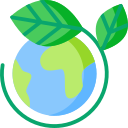 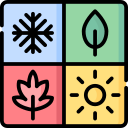 Ympäristösuuntaukset
Kausiluonteisuus 
e Yksi
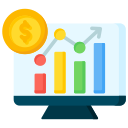 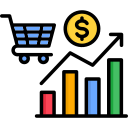 Taloudelliset suuntaukset
Markkinasuuntaukset 
Sosiaaliset/ympäristövaikutukset
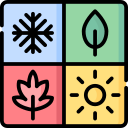 Kausiluonteisuus
Kysyntä muuttuu vuodenajan ja ilmaston mukaan:
Sesongin hedelmät ja vihannekset (esim. mansikat keväällä, kurpitsat syksyllä).
Kuumat/kylmät ruoat (talvikeitot vs. kesäsalaatit)
Hyödyllisiä työkaluja:
Kuukausittainen myyntihistoria
Kausikalenterit (esim. kausiluonteiset hedelmät ja vihannekset).

	 Kouluravintola lisää kylmän pastan kysyntää kuumina kuukausina
	 → Kesän ruokalistasuunnittelu etukäteen.

Kausivaihtelun hyödyntäminen on erittäin hyödyllistä kahdesta syystä:
Asiakkaiden kulutuksen ennustaminen
Kustannusten vähentäminen käyttämällä helposti saatavilla olevia raaka-aineita.
Ensimmäinen osasto
Pitkän aikavälin vaikutus
Liiketoiminnan välittömät tarpeet
Sosiaaliset/ympäristövaikutukset
Taloudelliset ja yritysten tarpeet
Klikkaa kirjoittaaksesi
Klikkaa kirjoittaaksesi
Usein kalliit ja monimutkaiset prosessit
Suoraviivaiset prosessit
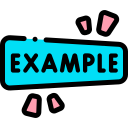 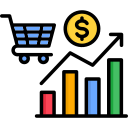 Markkinasuuntaukset
Markkinasuuntaukset lisäävät tiettyjen tuotteiden kysyntää, joten niiden tunteminen ja ennustaminen on tärkeää ruokahävikin hallinnassa. Ennustamalla, mitkä tuotteet myyvät eniten, saadaan tietoa siitä, mitkä tuotteet todennäköisesti jäävät myymättä, mikä vähentää ostoja.

		Uudet ruokamieltymykset vaikuttavat kysyntään:
Kasvipohjaisten tuotteiden kasvu
Kiinnostus luonnonmukaisiin, paikallisiin, nollakilometrin elintarvikkeisiin
Funktionaaliset elintarvikkeet (esim. käymistuotteet, runsaasti kuituja sisältävät elintarvikkeet).

Näin ollen ravintola voisi korvata osan liharuoistaan kasvipohjaisilla vaihtoehdoilla ja optimoida ostot.
Ensimmäinen osasto
Pitkän aikavälin vaikutus
Liiketoiminnan välittömät tarpeet
Sosiaaliset/ympäristövaikutukset
Taloudelliset ja yritysten tarpeet
Klikkaa kirjoittaaksesi
Klikkaa kirjoittaaksesi
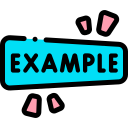 Usein kalliit ja monimutkaiset prosessit
Suoraviivaiset prosessit
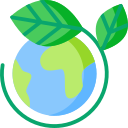 Ympäristösuuntaukset
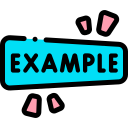 Ympäristösuuntaukset, ilmasto-olosuhteet ja luonnonkatastrofit vaikuttavat elintarvikkeiden tuotantoon ja kulutukseen seuraavilla tavoilla:

Kuivuus tai tulvat vähentävät raaka-aineiden saatavuutta → Hintojen nousu
Maailmanlaajuiset tapahtumat (esim. pandemia, sota) muuttavat kulutustottumuksia.
Vehnän hinnan nousu → Pastaruokien / leipäpohjaisten ruokien tarkistaminen
Ensimmäinen osasto
Pitkän aikavälin vaikutus
Liiketoiminnan välittömät tarpeet
Sosiaaliset/ympäristövaikutukset
Taloudelliset ja yritysten tarpeet
Klikkaa kirjoittaaksesi
Klikkaa kirjoittaaksesi
Usein kalliit ja monimutkaiset prosessit
Suoraviivaiset prosessit
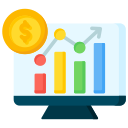 Taloudelliset suuntaukset
Talous vaikuttaa ostovoimaan ja kulutuksen prioriteetteihin:

Inflaatio → premium-tuotteiden kysynnän väheneminen
Kannustimet tai verohelpotukset, esim. kouluruokalat → kannustinruokien tarjonnan lisääminen. 



Talouskriisi → kohtuuhintaisten tai solidaaristen ruokalajien kysyntä kasvaa.
Ensimmäinen osasto
Pitkän aikavälin vaikutus
Liiketoiminnan välittömät tarpeet
Sosiaaliset/ympäristövaikutukset
Taloudelliset ja yritysten tarpeet
Klikkaa kirjoittaaksesi
Klikkaa kirjoittaaksesi
Usein kalliit ja monimutkaiset prosessit
Suoraviivaiset prosessit
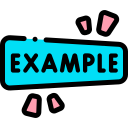 Harjoitus: "Mitä ostamme huhtikuussa?"
Tavoite: Ymmärtää, miten kausivaihtelu ja asiakkaiden mieltymykset auttavat valitsemaan oikeat tuotteet ja välttämään ruokahävikkiä.
Skenaario:  Työskentelet ruokalassa, jossa tarjoillaan 100 ateriaa päivässä. Sinun on valittava 3 hedelmää tai vihannesta, jotka haluat ostaa huhtikuun aikana. Haluat:
Käytä kausituotteita (maukkaampia ja halvempia),
Valitse ne, joista asiakkaat pitävät eniten,
Vältä niitä, jotka päätyvät usein roskiin.
vaikutukset
Pitkän aikavälin vaikutus
Liiketoiminnan välittömät tarpeet
Klikkaa kirjoittaaksesi
Klikkaa kirjoittaaksesi
Suoraviivaiset prosessit
Ennustamisessa käytetty kehittynyt teknologia
AI (tekoäly)
IoT (esineiden internet)
Lohkoketju
Mitä se tekee:
Luo muuttumattomia ja läpinäkyviä tietueita koko toimitusketjussa. 

Edut:
Elintarvikkeiden jäljitettävyys: tuotannosta jakeluun
Luotettavuus vanhenemispäivämäärissä ja varastointiolosuhteissa
Helpottaa lahjoitusten turvallista hallinnointia
Mitä se tekee: Analysoi suuria tietomääriä tarkkojen ennusteiden tekemiseksi.

Edut:
Ennustaa kysyntää kausivaihtelun, sään ja tapahtumien perusteella.
Optimoi ostot ja tuotannon.
Tunnistaa toistuvat jätemallit ja ehdottaa ratkaisuja.
Mitä se tekee:
Jääkaappeihin, hyllyihin ja varastoihin asennetut älykkäät anturit keräävät reaaliaikaisia tietoja (lämpötila, määrä, viimeinen käyttöpäivä). 
Edut:
havaitsee poikkeavuudet (esim. varhainen heikkeneminen).
Seuraa tuotevirtaa ja ilmoittaa kriittisistä varastotasoista.
Lohkoketjun käyttö elintarviketeollisuudessa
Elintarviketeollisuuteen kohdistuu tällä hetkellä paineita. Huoli toimitusketjujen turvallisuudesta, laadusta ja avoimuudesta sekä elintarviketuotannon ympäristövaikutuksista kasvaa. 
Ja tämä on vasta alkua: maailman väestö kasvaa jatkuvasti, ja niin kasvaa myös elintarvikkeiden kysyntä. Samaan aikaan maailma kohtaa useita haasteita, kuten ilmastonmuutos, vesipula ja pandemiat. Miten voimme vastata kasvavan väestön tarpeisiin ja samalla suojella planeettaamme?
Miten lohkoketju voi hyödyttää elintarviketeollisuutta ja toimitusketjuja?
Kolme italialaista startup-yritystä vähentää ruokahävikkiä koko toimitusketjussa

Artikkelissa tarkastellaan, miten kolme italialaista startup-yritystä käyttää digitaalista innovointia ruokahävikin torjumiseksi maatalouselintarvikkeiden arvoketjun eri vaiheissa:
Tuidi Mikä se on: startup-yritys, joka käyttää tekoälyä kysynnän ennustamiseen ja elintarviketeollisuuden prosessien optimointiin. Heidän virtuaaliavustajansa Delphi ennustaa myyntiä ottamalla huomioon sellaiset tekijät kuin sää, juhlapyhät ja kilpailu, mikä auttaa vähentämään varastovajeita ja ylimääräisiä varastoja. Demetra-ohjelmistoa käytetään päivittäisen tuotantosuunnittelun optimointiin, mikä vähentää tehottomuutta.
Regusto Mikä se on: alusta, joka auttaa suuria jakelijoita hallitsemaan ylimääräistä varastoa antamalla niiden lahjoittaa tai myydä tuotteita yli 700 voittoa tavoittelemattomalle järjestölle, vähentää jätettä ja dokumentoi ympäristöhyödyt lohkoketjun avulla.
Shelfy Mikä se on: Vitesyn kehittämä tuote käyttää fotokatalyyttistä teknologiaa poistamaan epäpuhtauksia jääkaapeista, pidentämään tuoreiden elintarvikkeiden säilyvyyttä ja vähentämään hajuja ja bakteereja.
03
Raaka-aineiden strateginen käyttö
Johdanto
Optimaaliset määrät tarkoittavat oikeaa määrää elintarviketarvikkeita, jotka yrityksen tulisi tilata tai pitää varastossa kysyntään vastaamiseksi ilman yli- tai alivarastointia.

Se tarkoittaa, että varastossa on riittävästi varastoja, jotta toiminta sujuu ongelmitta, vältetään pilaantumisesta johtuva hävikki ja pidetään kustannukset alhaisina, mutta samalla varmistetaan, että tärkeimmät ainesosat tai tuotteet eivät lopu kesken.
Optimaaliset määrät
Reseptien luominen kunkin ainesosan tarkan painon perusteella yhdistettynä kulutuksen ennustamiseen on avainasemassa hukan vähentämisessä.  

Erikoistuneiden hallintaohjelmistojen avulla elintarvikeyritykset voivat seurata hyvin tarkasti varastossa olevien tavaroiden kehitystä ja verrata tietoja analyysiohjelmistoihin, jotta ne voivat tehdä tarkan arvion tehtävistä ostoista.
.
Esimerkki
Lautanen pastaa tomaattikastikkeella koostuu pastasta, tomaatista, öljystä, sipulista ja juustosta, jotka on mitattu tiettyjen määrien mukaan.

Hallintaohjelmiston avulla voidaan vähentää jokaisen tuotteen määrät, jotka on käytetty jokaiseen pastan ja tomaattikastikkeen tilaukseen, varastosta.

Samalla voidaan tilausten ennustemallien avulla arvioida, kuinka monta lautasellista pastaa tomaattikastikkeella tilataan viikossa, jolloin tilauksia voidaan hallita ja siten vähentää hävikkiä.
Yksinkertaiset vaiheet optimaaliseen ruoan tilausmääriin...
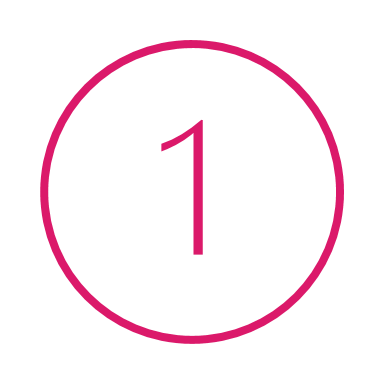 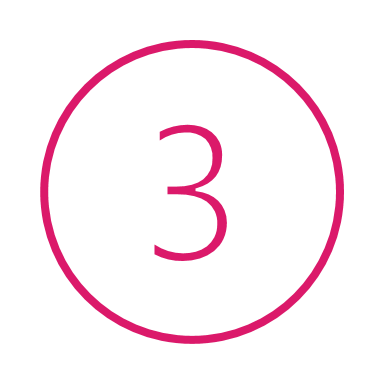 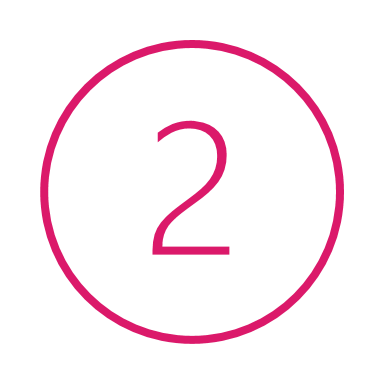 Seuraa aiempaa käyttöä
Aseta Par-tasot
Sovelletaan FIFO-sääntöä
First In, First Out -periaatteella varmistetaan, että vanhemmat varastot käytetään ensin, mikä vähentää pilaantumista ja hävikkiä.
Auttaa asettamaan määrät sen mukaan, kuinka nopeasti ainesosia yleensä käytetään.
Seuraa myynti- tai tuotantomalleja ajan mittaan.
Käytä historiatietoja tulevan kysynnän ennustamiseen (päivittäin, viikoittain, kausittain).
Tunnista ruuhkahuiput ja hiljaiset päivät
Määritä kullekin tuotteelle vähimmäis- ja enimmäis-varastotasot.

Esimerkki: Tilaa jauhoja aina 5-10 kg, kun määrä laskee alle 5 kg:n.
Yksinkertaiset vaiheet optimaaliseen ruoan tilausmääriin...
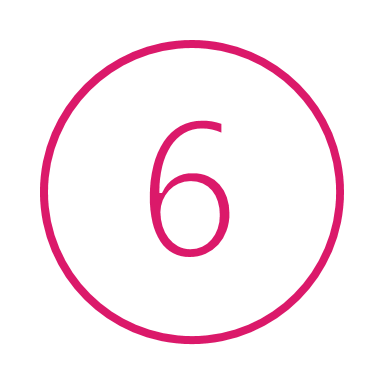 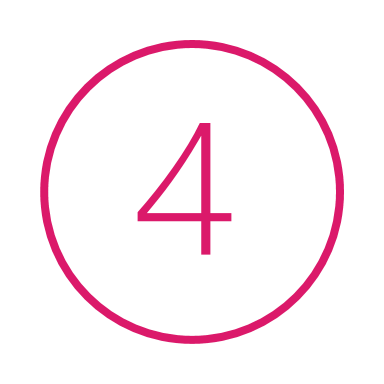 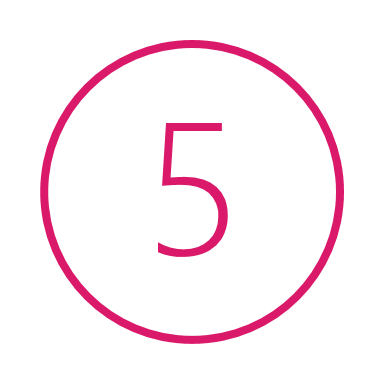 Ota henkilöstö ja toimittajat mukaan
Monitor Jäte
Käytä EOQ-kaavaa
(Taloudellinen tilausmäärä)
Edistyneempään suunnitteluun, erityisesti tuotannossa:
EOQ = √(2DS / H)
D = kysynnän määrä (yksikköä/vuosi)
S = tilauskustannukset
H = hallussapito-kustannukset yksikköä kohti vuodessa
Pidä ruokahävikki-päiväkirjaa ylitilausten tai pilaantumis-suuntausten tunnistamiseksi.
Säädä tilausmääriä todellisten jätetietojen perusteella.
Keittiö- tai myymäläryhmät voivat merkitä yli- tai alivarastot.

Toimittajat voivat tarjota joustavia toimitusaikatauluja suurten tilausten vähentämiseksi.
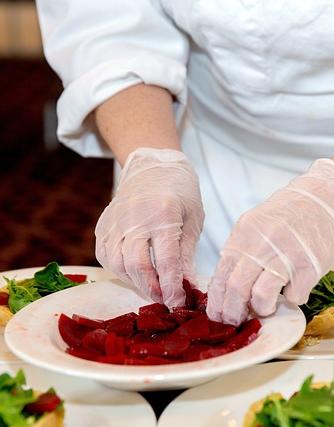 Käytännön harjoitus
Laadi resepti ja valmista se yhdelle henkilölle; punnitse valmistuksen aikana jokainen ainesosa ja punnitse syntyvä jäte (kuoret, syömäkelvottomat osat jne.).
Laske kunkin ainesosan hävikkiprosentti.
Kun valmistat tätä reseptiä useammalle henkilölle, kerro yksittäisten ainesosien painot henkilöiden lukumäärällä ja muista ottaa jätteen prosenttiosuus pois, jotta tulos olisi mahdollisimman tarkka.

Tämä on alkeellinen versio hallintaohjelmistosta!
Ainesosien strateginen käyttö...
Peruskonsepti:
Raaka-aineita voidaan käyttää useissa eri ruokalajeissa, jolloin ruokalistat voidaan suunnitella siten, että ainesosien käyttö maksimoidaan - ja eri osien luovaa käyttöä edistetään. 
Jopa ruokajätteet tai sivutuotteet voidaan muuntaa ja käyttää uudelleen, mikä auttaa vähentämään jätettä ja lisäämään tehokkuutta.
Nenä-häntä- tai juuri-varsi-keittäminen
Nose-to-tail ja Root-to-Stemmi ovat hienoja käytäntöjä, jotka perustuvat periaatteeseen, jonka mukaan koko eläin tai kasvi käytetään ruokahävikin vähentämiseksi. 
Miksi sillä on merkitystä... Sekä nokka-häntä- että juuri-runko -lähestymistavat:
Vähennä ruokahävikkiä: Kokonaisen tuotteen hyödyntäminen estää ravitsevien ja käyttökelpoisten osien poisheittämisen ja tukee siten kestävää kehitystä.
Ympäristötavoitteiden tukeminen: Erityisesti lihan kulutuksen tehostaminen resurssitehokkaammaksi, mikä on linjassa ympäristövaikutusten vähentämiseen tähtäävien toimien kanssa.
Leikkaa elintarvikeyritysten kustannuksia: Tämä auttaa keittiöitä vähentämään raaka-ainekustannuksia ja tarjoamaan silti laadukkaita ruokia.
Laajenna kulinaarista luovuutta: Kannustetaan kokkeja kokeilemaan ja innovoimaan uusia kuvioita, makuja ja tekniikoita.
Säilytä kulttuuriset ruokaperinteet: Perinteisten reseptien ja ruoanlaittomenetelmien säilyttäminen, joista monissa käytetään koko eläintä tai kasvia.
Esimerkki Nose-to-Tail- tai Root-to-Stem-valmistuksesta
Risotto
Keitot, curryt, sekoitetut ruuat
massa
lehdet
Sipsit tai ranskalaiset perunalastut
kuori
kuori
siemenet
Paahdetut siemenet välipalana
Vihannesvarasto
Inspiroidu...
...Escatafoodin katalonialaiskokki Pere Planagumà on keksinyt tavan muuntaa sardelliteollisuuden hylätyt osat, kuten sisälmykset, luut, veri ja leikkuujätteet, ja saanut aikaan maukkaita tuotteita, kuten modernin "garumin", gastronomisen aarteen, joka ilmentää Välimeren olemusta.

Tämä hyvien käytäntöjen oppaassa esitelty aloite on esimerkki siitä, että jätteistä voidaan tehdä uusia, kestäviä tuotteita, jotka antavat jätteelle arvoa. 


Käy heidän Instagram-sivullaan saadaksesi lisätietoja!
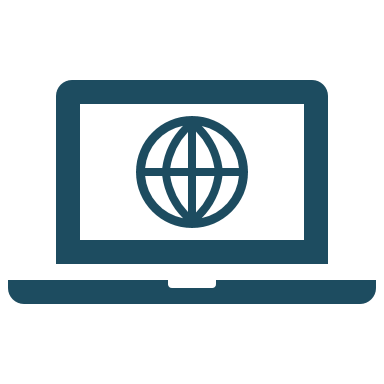 Harjoitus
Harjoitus: Elintarvikkeiden kiertokäyttö. 
Tavoite: Opi vähentämään ruokahävikkiä käyttämällä ainesosia luovasti uudelleen. 
Osoita tämän reseptin uudelleenkäytettäviä tähteitä ja yhdistä ne resepteihin, joita voidaan tehdä

Ainesosat: Pasta-perunat-sipuli-porkkana-selleri-parmesaanijuustoraaste-öljy.
[Speaker Notes: Ratkaisut: 
B
A
A]
Elintarvikejätteen kierrätysstrategiat
Yksi suurimmista haasteista on luoda strategioita, joiden avulla myymättömät tuotteet saavat uuden elämän.
Hankinnat
Ensimmäinen osasto
Pitkän aikavälin vaikutus
Liiketoiminnan välittömät tarpeet
Sosiaaliset/ympäristövaikutukset
Taloudelliset ja yritysten tarpeet
Klikkaa kirjoittaaksesi
Klikkaa kirjoittaaksesi
Usein kalliit ja monimutkaiset prosessit
Suoraviivaiset prosessit
Joitakin tapaustutkimuksia
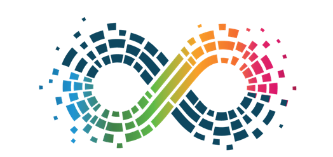 Seuraavassa on joukko yrityksiä, jotka soveltavat näitä käsitteitä täydellisesti.
Yritys, joka kerää myymättömiä elintarvikkeita ja koordinoi lahjoituksia.
Hankinnat
Ensimmäinen osasto
Pitkän aikavälin vaikutus
Liiketoiminnan välittömät tarpeet
Alusta, joka yhdistää yritykset ja asiakkaat ja mahdollistaa myymättömän ruoan myynnin päivän päätteeksi.
Sosiaaliset/ympäristövaikutukset
Klikkaa kirjoittaaksesi
Klikkaa kirjoittaaksesi
Usein kalliit ja monimutkaiset prosessit
Taloudelliset ja yritysten tarpeet
Suoraviivaiset prosessit
Yritys, joka on valmistanut luonnollisen kalvon hedelmien ja vihannesten säilyttämiseen.
Yritys, joka hyödyntää leipäjätteet oluen ja välipalojen valmistukseen
EU
EU:n elintarvikelahjoituksia koskevat suuntaviivat
Osana kiertotalouden toimintasuunnitelmaa EU:n komissio on hyväksynyt EU:n elintarvikelahjoituksia koskevat suuntaviivat, joiden tarkoituksena on helpottaa turvallisten, syötävien elintarvikkeiden talteenottoa ja uudelleenjakelua niitä tarvitseville.
Suuntaviivat on laadittu yhteistyössä elintarvikehävikkiä ja ruokahävikkiä käsittelevän EU:n foorumin kanssa.
EU:n elintarvikelahjoituksia koskevien suuntaviivojen tavoitteena on:
helpottaa ylijäämäruoan tarjoajien ja vastaanottajien noudattamista EU:n sääntelykehyksessä vahvistettujen asiaankuuluvien vaatimusten mukaisesti (esim. elintarviketurvallisuus, elintarvikehygienia, jäljitettävyys, vastuu, arvonlisävero);
edistetään sitä, että EU:n jäsenvaltioiden sääntelyviranomaiset tulkitsevat yhteisesti ylijäämäruoan uudelleenjakoon sovellettavia EU:n sääntöjä.
Ensimmäinen osasto
Pitkän aikavälin vaikutus
Sosiaaliset/ympäristövaikutukset
Klikkaa kirjoittaaksesi
Klikkaa kirjoittaaksesi
Usein kalliit ja monimutkaiset prosessit
Suoraviivaiset prosessit
04
Myynnin ja toiminnan suunnittelu (S&OP) / Tuotannon ja ennusteiden yhteensovittaminen
Mitä on myynnin ja toiminnan suunnittelu (S&OP)?
Se on integroitu prosessi, jossa koordinoidaan myyntiä, markkinointia, tuotantoa ja logistiikkaa.
Tavoite: kysynnän ja tarjonnan tasapainottaminen toiminnan tehokkuuden parantamiseksi ja jätteiden vähentämiseksi.
Tyypillinen taajuus: kuukausittain tai neljännesvuosittain

S&OP:n rooli jätteen vähentämisessä:
Resurssien parempi kohdentaminen → vähemmän jätettä
Sopeutuminen suuntauksiin ja kausivaihteluihin
Tarkemmat ennusteet → vähemmän ylituotantoa
Osastojen välinen viestintä
Ensimmäinen osasto
Pitkän aikavälin vaikutus
Liiketoiminnan välittömät tarpeet
Sosiaaliset/ympäristövaikutukset
Taloudelliset ja yritysten tarpeet
Klikkaa kirjoittaaksesi
Klikkaa kirjoittaaksesi
Usein kalliit ja monimutkaiset prosessit
Suoraviivaiset prosessit
Tuotannon ja ennusteiden yhteensovittaminen
Tuotannon ja ennusteiden yhteensovittaminen: miksi se on tärkeää? 

Vältetään ylituotanto 
Optimoi varastotasot
Mahdollistaa nopean reagoinnin kysynnän vaihteluihin
Edistää varastojen kiertoa (FIFO, FEFO - First expired First Out)).
Ensimmäinen osasto
Pitkän aikavälin vaikutus
Liiketoiminnan välittömät tarpeet
Sosiaaliset/ympäristövaikutukset
Klikkaa kirjoittaaksesi
Klikkaa kirjoittaaksesi
Usein kalliit ja monimutkaiset prosessit
Työkalut tuotannon ja kysynnän kohdentamiseen
Kohdistamiseen käytettäviä tekniikoita ja välineitä ovat muun muassa:
ERP-ohjelmisto, jossa on kysynnän ennustemoduulit
Kehittyneet Business Intelligence -järjestelmät
Ennustavat algoritmit, jotka perustuvat:
Aikaisempi myynti
Sää- ja vuodenaikatiedot
Taloudelliset/sosiaaliset tekijät
Osastojen yhteiset mittaristot
Ensimmäinen osasto
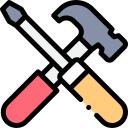 Pitkän aikavälin vaikutus
Liiketoiminnan välittömät tarpeet
Sosiaaliset/ympäristövaikutukset
Klikkaa kirjoittaaksesi
Klikkaa kirjoittaaksesi
Usein kalliit ja monimutkaiset prosessit
05
Riskienhallinta
Riskitekijät ruokahävikin ennustamisessa ja suunnittelussa
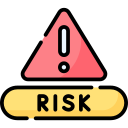 Ensimmäinen osasto
Pitkän aikavälin vaikutus
Liiketoiminnan välittömät tarpeet
Sosiaaliset/ympäristövaikutukset
Taloudelliset ja yritysten tarpeet
Klikkaa kirjoittaaksesi
Klikkaa kirjoittaaksesi
Usein kalliit ja monimutkaiset prosessit
Suoraviivaiset prosessit
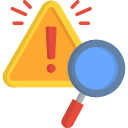 Miten riskejä voidaan lieventää
Dynaamiset ennusteet: Käytä useisiin skenaarioihin perustuvia malleja, jotta voit mukautua erilaisiin tilanteisiin ja muuttujiin.
Integroidut järjestelmät: Ota käyttöön toiminnanohjausjärjestelmiä ja tekoälyä kysynnän ennustamisen tarkkuuden parantamiseksi.
Henkilöstön jatkuva koulutus: Varmistetaan, että henkilöstö on jatkuvasti ajan tasalla parhaista käytännöistä ja teknologioista.
Tehokas viestintä: Edistetään selkeää ja jatkuvaa viestintää tuotannon, osto- ja myyntiosastojen välillä.
Yhteistyö toimittajien kanssa: Luo vahvat suhteet ja käytä joustavia sopimuksia, jotta voit mukautua nopeasti kysynnän muutoksiin.
Tässä moduulissa korostettiin ennakoivien strategioiden merkitystä ruokahävikin torjunnassa. Huolellisen suunnittelun ja tarkkojen ennusteiden avulla yritykset voivat ennakoida kysyntää, optimoida resursseja ja välttää ylituotantoa. 
Tutustuimme siihen, miten tekoälyn, esineiden internetin ja lohkoketjujen kaltaiset työkalut voivat tukea älykkäämpää päätöksentekoa ja miten myynnin ja toiminnan suunnittelun, varaston optimoinnin ja juuresta kantaan -keittämisen kaltaiset käytännöt edistävät kestävämpiä elintarvikejärjestelmiä. 
Oikealla tietämyksellä ja välineillä ruokahävikkiä voidaan vähentää merkittävästi sen lähteellä. Olipa kyse pienyrityksistä, ruokaloista tai suuremmista toimitusketjuista, nämä käytännöt antavat sidosryhmille mahdollisuuden nähdä ylijäämä roskan sijasta mahdollisuutena.
Yhteenveto
"Ylijäämät ovat mahdollisuuksia, eivät roskia."
Seuraa matkaamme
www.waste2worth.eu
li
yt